Spiritual Blessings of being a Member of the Church
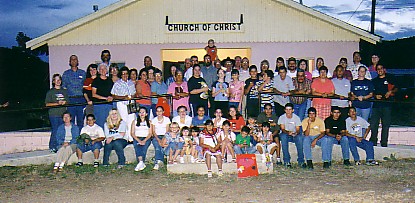 [Speaker Notes: You obey gospel, baptized, God adds saved to the church, & decide to join a local church like Saul did in Acts 9 so that he can work, worship, & have fellowship with faithful brethren & several have decided to do that recently  Many don’t want to place membership & be subject to divine directions but be a floating member.  There are spiritual blessings & benefits being a member of a local church & as a result being a blessing to your spiritual family.  Duty but do it with joy.]
Spiritual Blessings of being a Member of the Church
Spiritual Blessings of being a Member of the Church
We can be united as a congregation, love one another, & stand for the truth in Jesus Christ through God’s word.

As you have received all the spiritual blessings in Christ, you be a blessing to your brethren by being in subjection under God’s divine arrangement in every area of our lives.
 
The Father, Son, & Holy Spirit are united & we can also but we must be diligent to preserve it as the truth is taught, brethren practice it, & love one another as God loved us.

If you haven’t obeyed the gospel by being baptized do it today so that you can enjoy all the spiritual blessings in Christ (Acts 2:38; 22:16; 2 Cor. 6:2).